Spanish Webs Package 
     Price $3,500 each 

                            Requirements 
Minimum 19 ft ceiling  clearance
18ft by 18ft square of level floor space
Rigging  at venue on site or trussing rigging rigging cost not included in price. Please ask for rigging cost.
                               
                         Package Includes                         
1 Aerial performer 
1 Assistant Web Setter 
Choreographed stage act or 3 5-min ambiance sets with 15 minute breaks between sets
Costumes
Liability Insurance day of event up to 1 mill 
In venue rigging available at additional cost must do a walkthrough of the venue to do an assessment of the possible rigging locations.
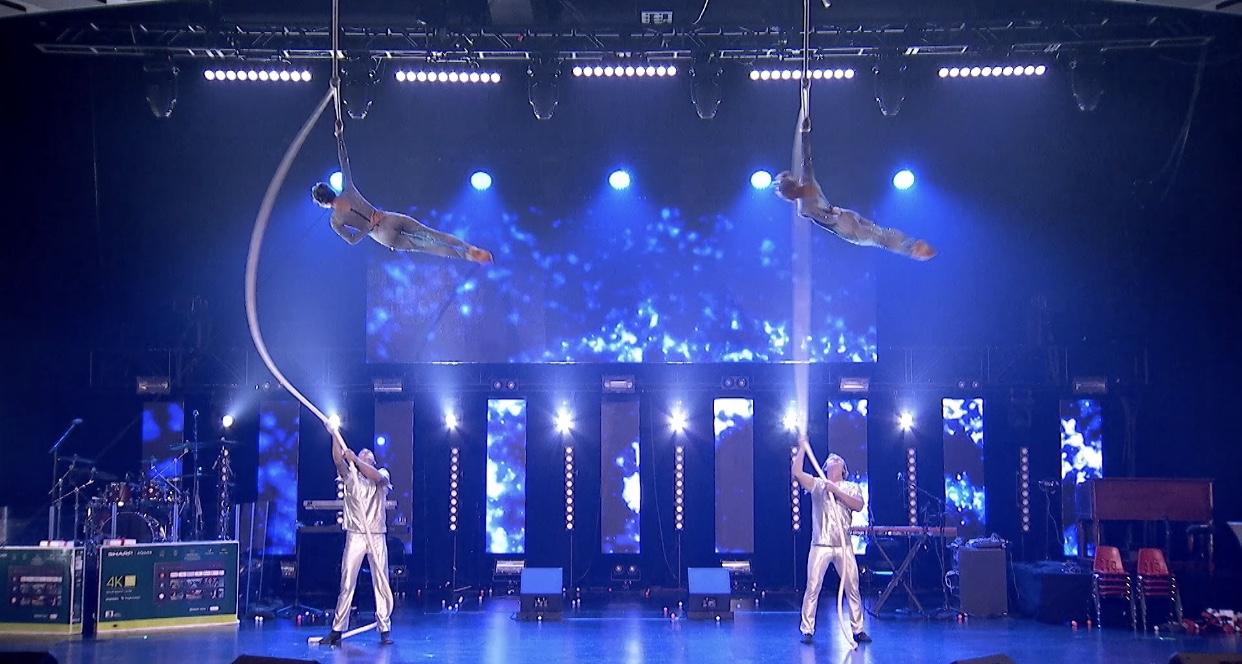 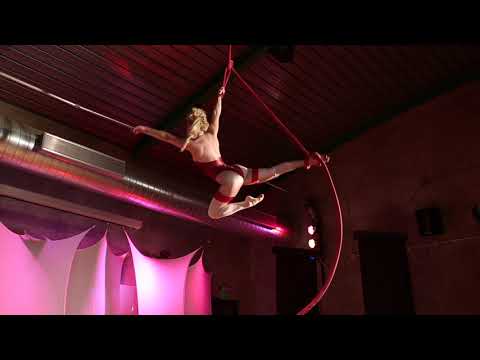 Spanish Webs Video
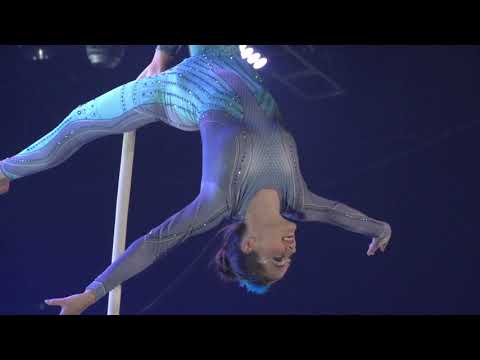 Spanish Webs Video
Spanish Webs Package
  Including Portable Rigging 
     Price $6,250 and up 

                            Requirements 
Minimum 23ft ceiling  clearance
20ft by 20ft square of level floor space
                               
                         Package Includes                         
1 Aerial performer 
1 Assistant Web Setter 
Choreographed stage act or 3 5-min ambiance sets with 15 minute breaks between sets.
Costumes
Set up and tear down of Aerial Rigging 
Liability Insurance day of event up to 1 mill 
In venue rigging option available please ask for pricing must do a walkthrough of the venue to do an assessment of the possible rigging locations.
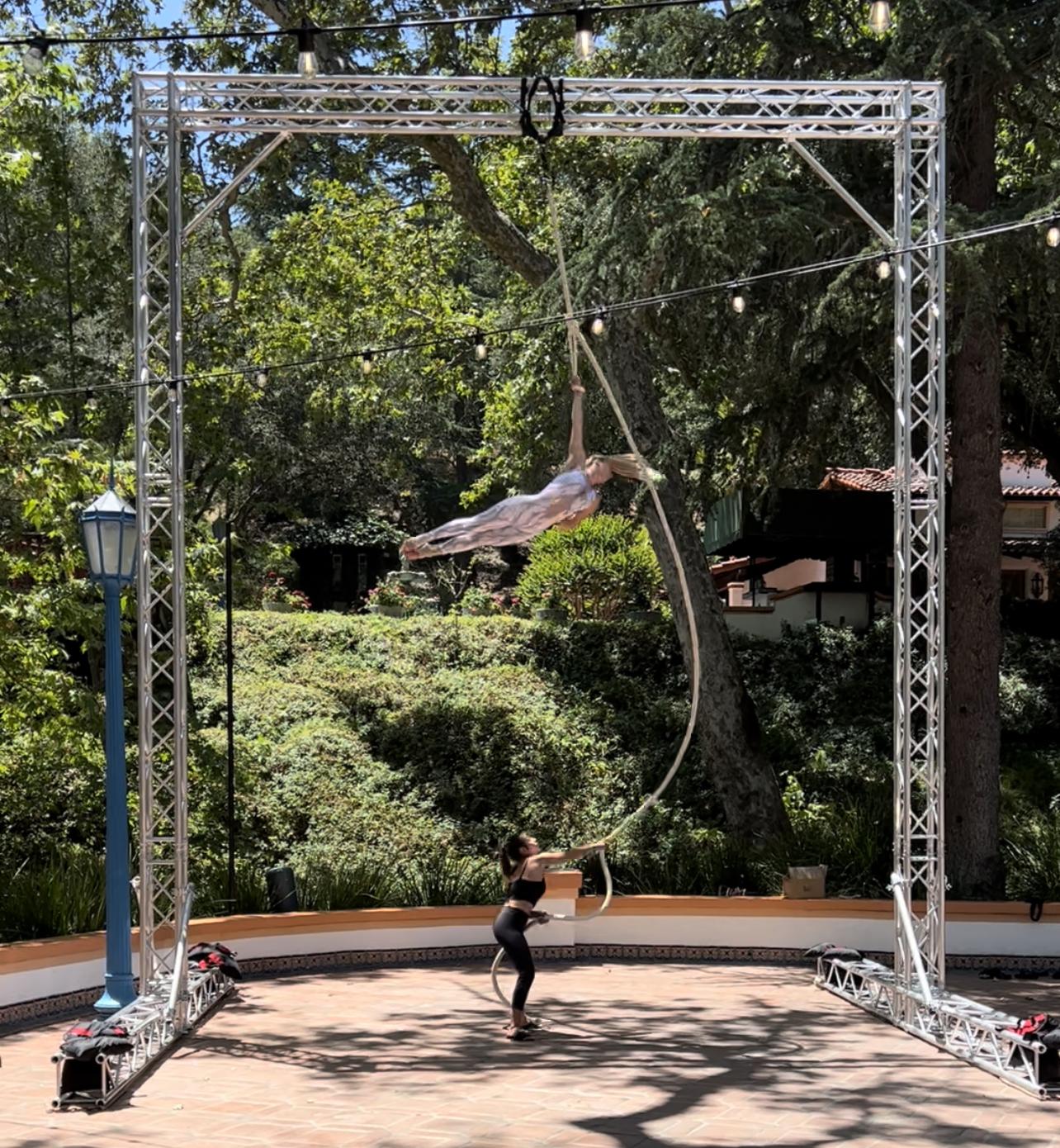